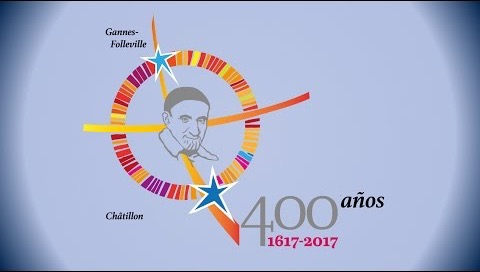 EJE  I 
FORMACIÓN HUMANA
TEMA 4
DIGNIDAD  DEL SER HUMANO
”Para tender a la perfección, hay que       revestirse 
del espíritu de Jesucristo””
DE EVANGELIZACIÓN 
CON AMOR”
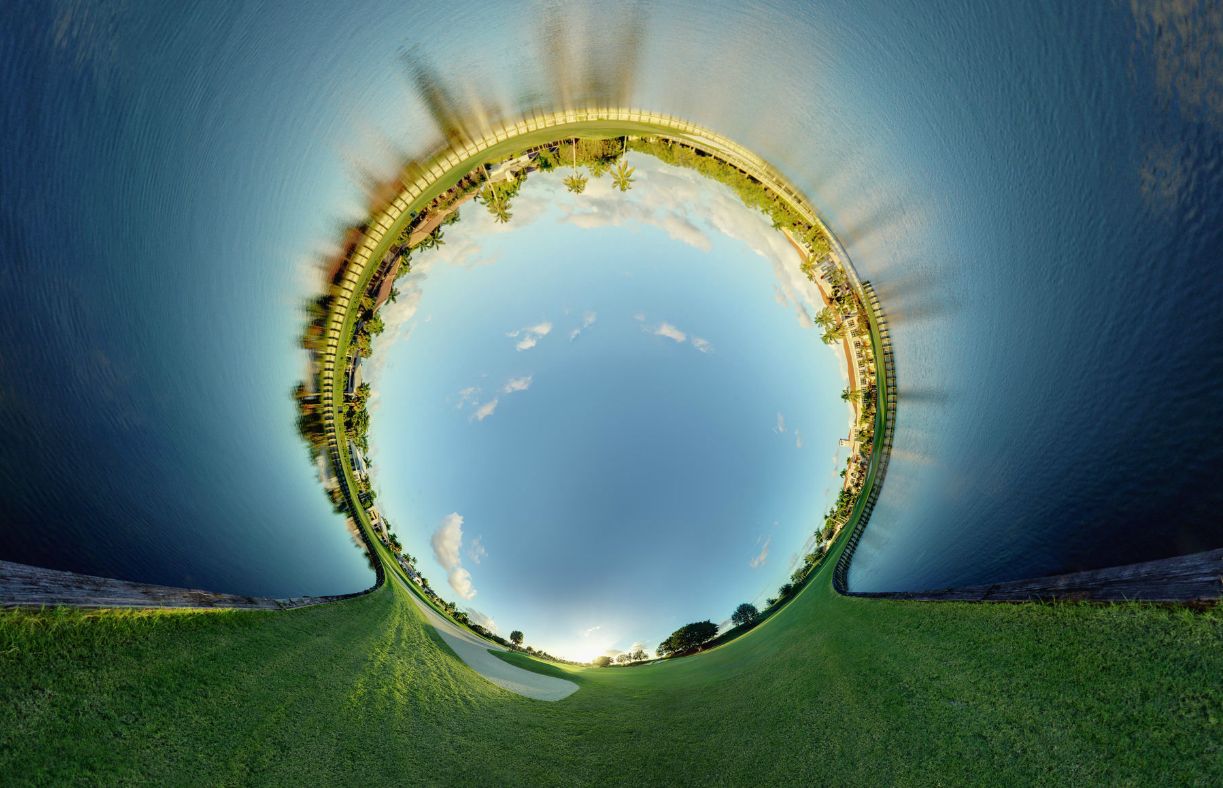 D I G N I D A D  D E L  S E R  H U M A N O
DIGNIDAD: cualidad de digno, deriva del adjetivo latino  (Dignus “Valioso”), refiere al valor inherente al valor que posee el ser humano, en cuanto es creado,  a su vez racional, dotado de libertad y poder creador. Esto le permite a la persona: modelar su vida y tomar  decisiones mediante el ejercicio de su libertad. 
La dignidad en el ser humano le está dada por si mismo, el ser humano posee este valor, no por sí  mismo, tal dignidad no le es dada por factores o individuos externos, se tiene desde el mismo instante de su fecundación o concepción y es inhalienable.
DEL LATIN DIGNUS (VALIOSO). MÁXIMA VALORACIÓN  QUE POSEE EL SER HUMANO,  EN CUANTO CREADO, LIBRE, CON VOLUNTAD Y PODER DE DECISIÓN.
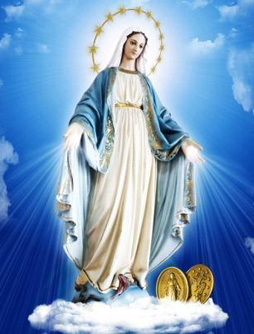 ES UN PRIVILEGIO ÚNICO, DADO POR DIOS, DESDE LA CONCEPCIÓN. 
ESTÁ SIEMPRE  ABIERTO AL BIEN DE SUS SEMEJANTES; ES INVIOLABLE, E INTRANSFERIBLE.
El hombre es digno cuando es valioso de por sí, coopera al bien de los demás, su único afán es servir con amor a sus semejantes, obedeciendo el designio del salvador “para que todos sean uno. como tú, oh padre, estás en mí y yo en ti, que también ellos estén en nosotros, para que el mundo crea que tú me enviaste” (cf. jn 17,21).
“EL AMOR ES INVENTIVO HASTA EL INFINITO” (S,V,P)
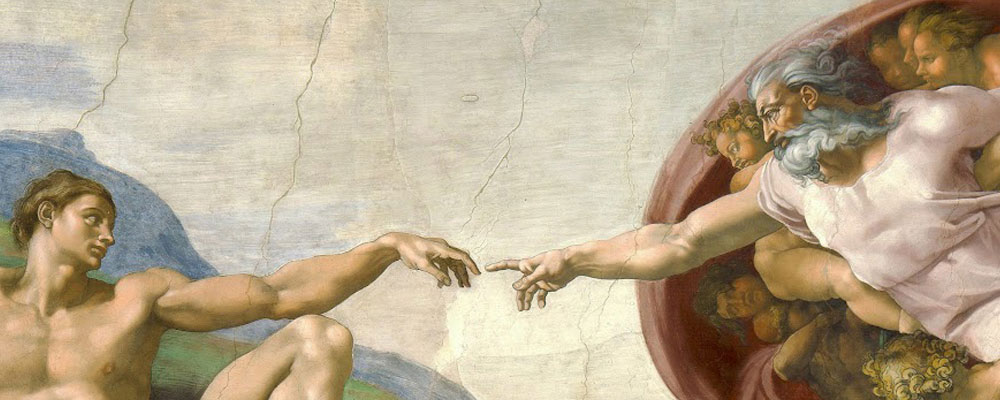 IMAGEN Y SEMEJANZA DE DIOS
El hombre creado por Dios, está dotado de alma que le hace capaz de: pensar,  soñar, amar y transformar la creación en algo   grande, en favor propio  y de quienes le rodean.
La dignidad humana, está aliada al  respeto absoluto, como única fuente, en donde la vida es grata para mí y también para quien está a mi lado.
LA IGLESIA PROMOTORA  DE LA DIGNIDAD HUMANA
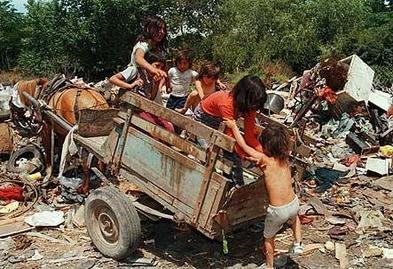 La dignidad de la persona manifiesta todo su fulgor cuando se considera su origen y su destino, el hombre está llamado a ser "hijo en el Hijo" y templo vivo del Espíritu;  está destinado a esa eterna vida de comunión con Dios, que le llena de gozo.
(Christifidelis Laici, n. 37)
“!COMO! SER CRISTIANO Y VER AFLIGIDO A UN HERMANO, SIN LLORAR CON  ÉL NI SENTIRSE ENFERMO CON ÉL; ESO ES NO TENER CARIDAD; ES SER CRISTIANO  EN PINTURA” (S.V.P. C.XII,271)
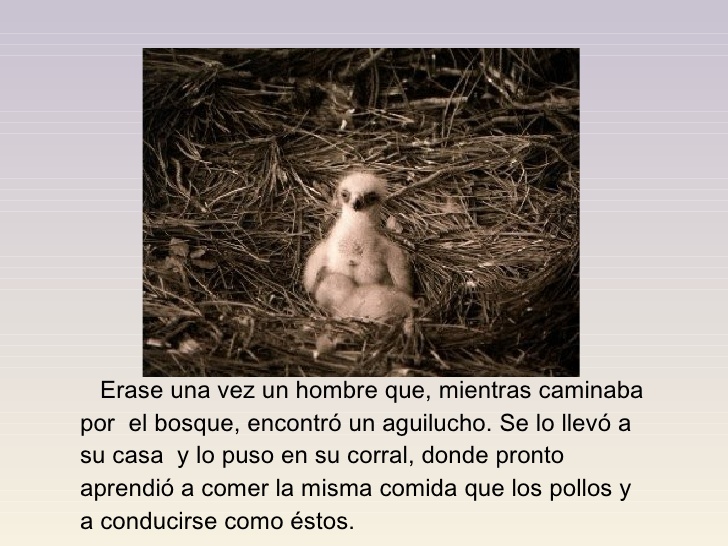 PARABOLA DEL AGUILA
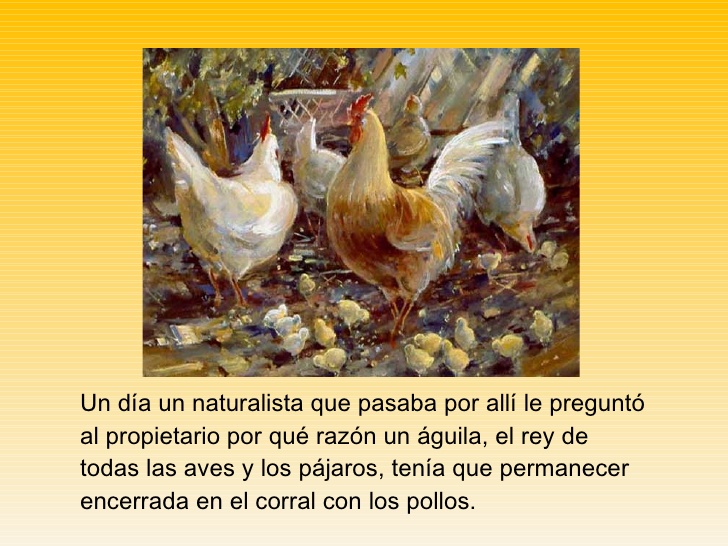 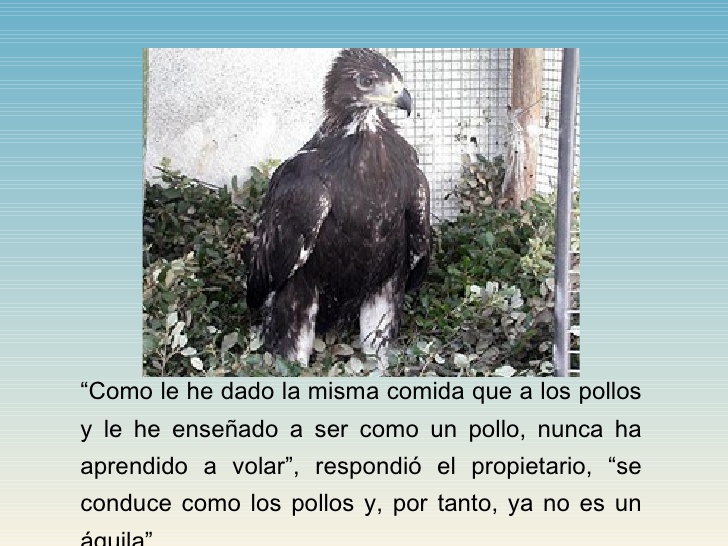 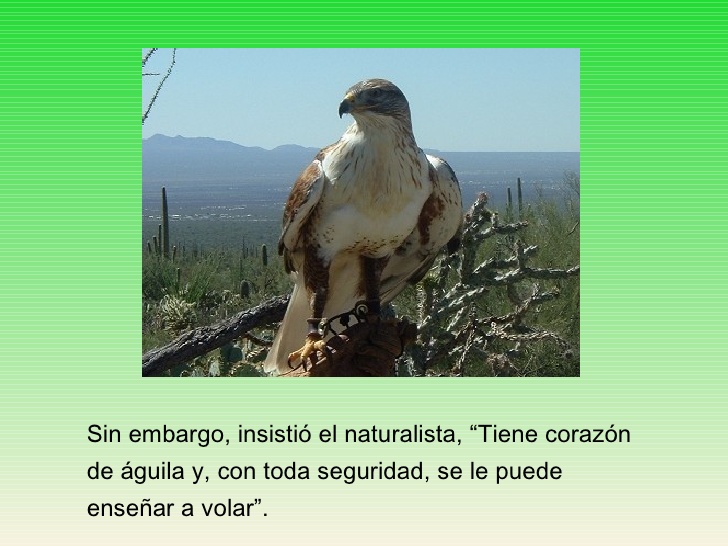 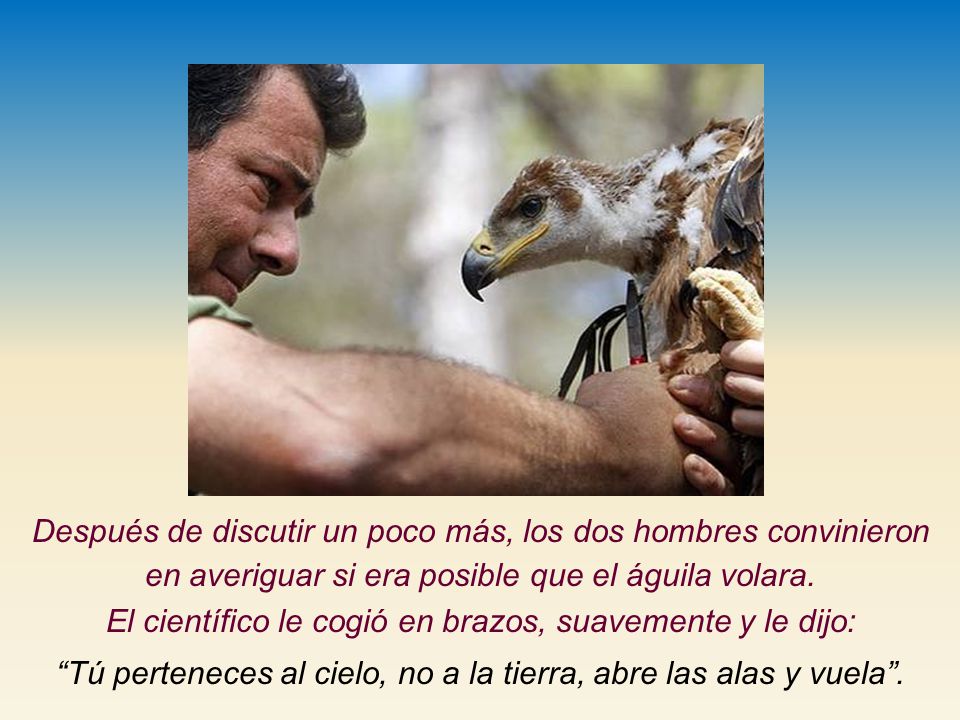 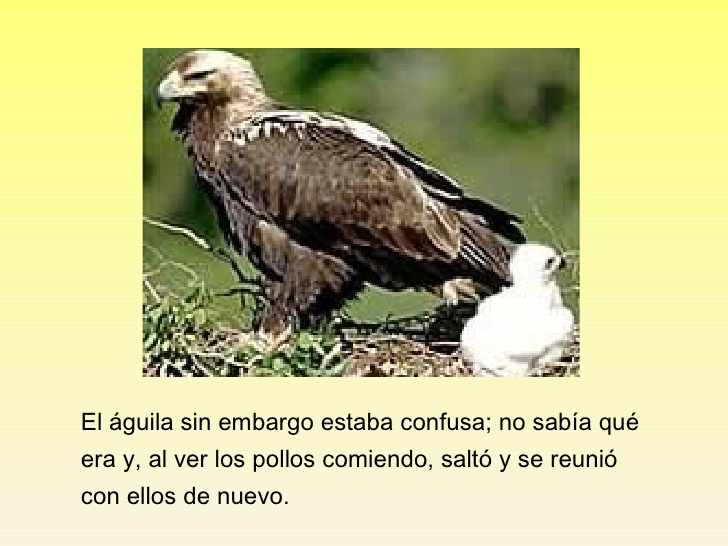 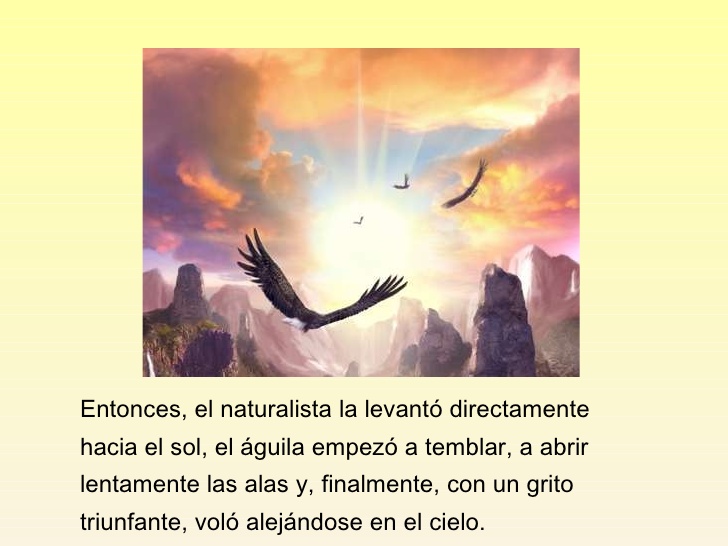 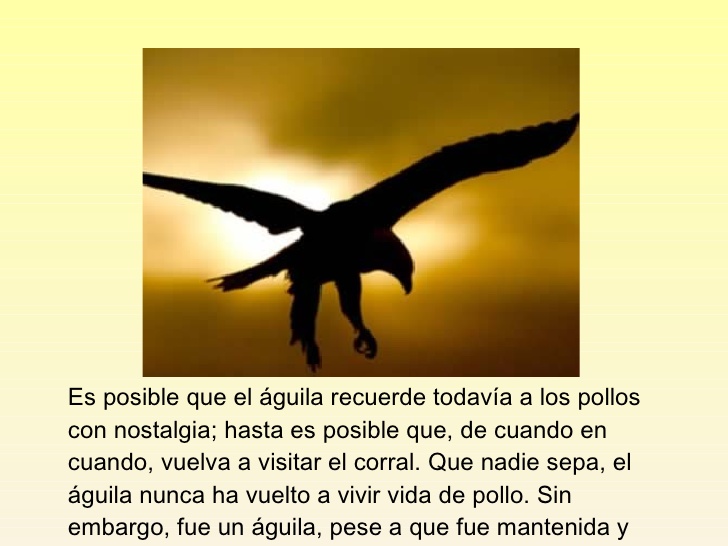 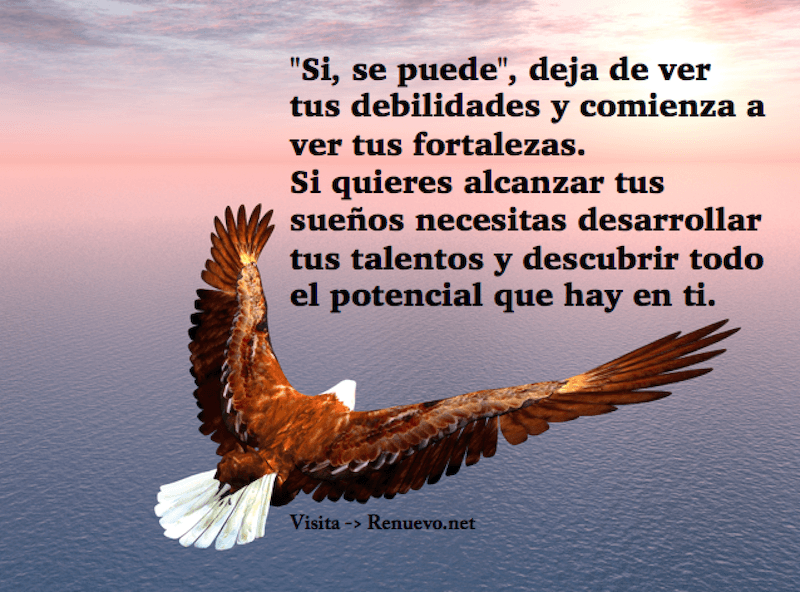 Es posible que el águila recuerde todavía a los pollos con nostalgia; hasta es posible que, de cuando en cuando, vuelva a visitar el corral. Que nadie sepa, el águila nunca ha vuelto a vivir vida de pollo. Fue un águila, pese a que fue mantenida y domesticada como un pollo”.
reflexionamos:
SABER TOMAR DECISIONES EN LA VIDA, NOS CONVIERTEN EN AGUILAS GIGANTES.
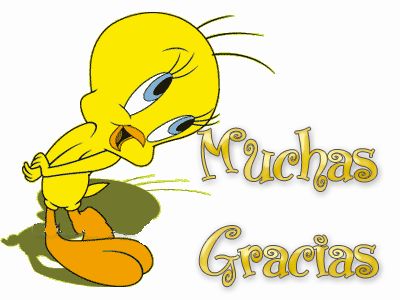